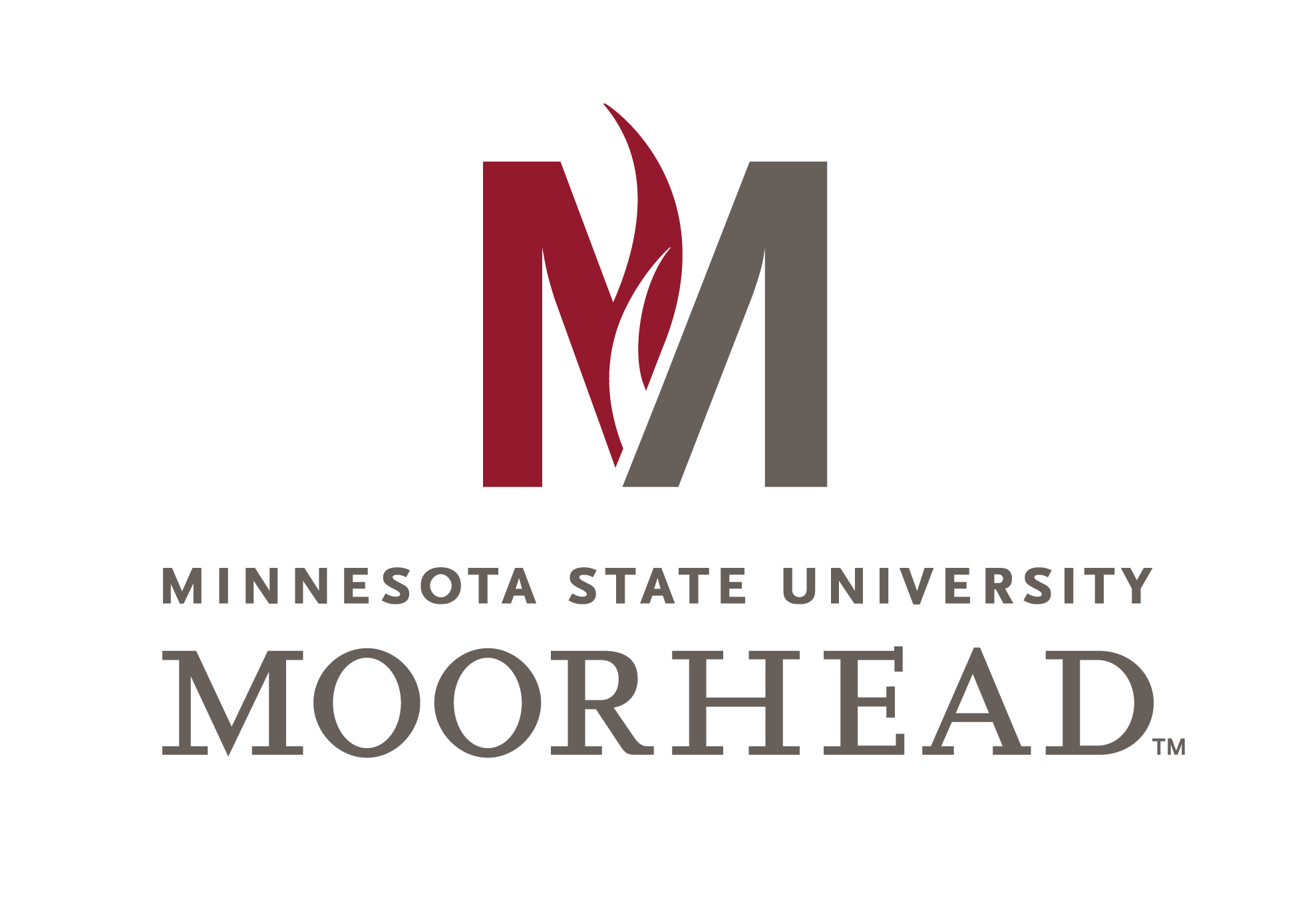 Assigning a Dynamic Personality to Artificial Intelligence:
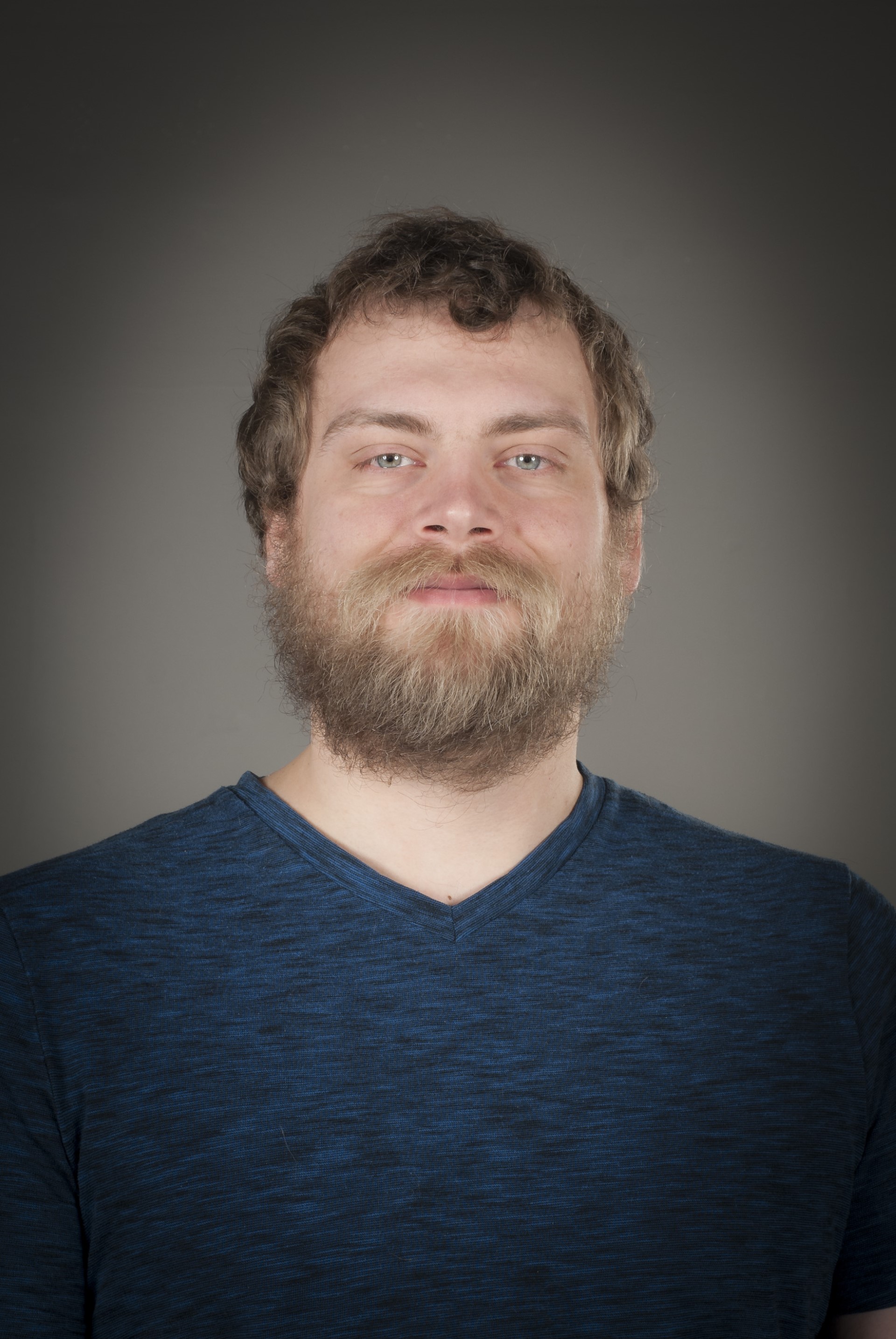 Austin Jeral
Computer Science and Information Systems
It is possible to give an artificial intelligence a dynamic personality
Method
v
Creation
User input
Personality Tests
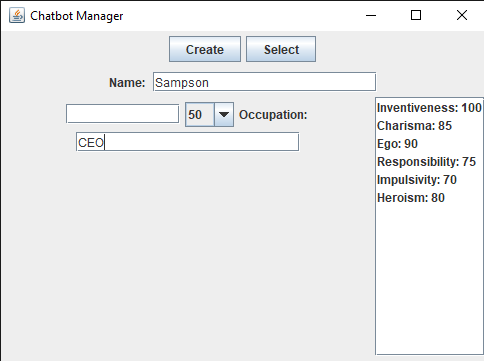 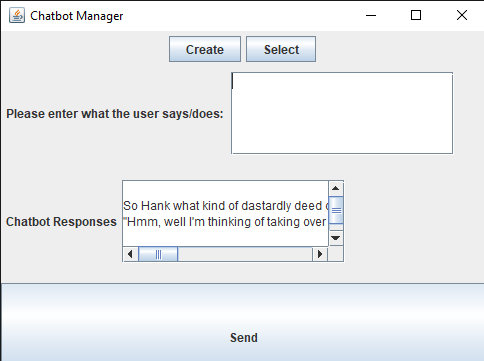 v
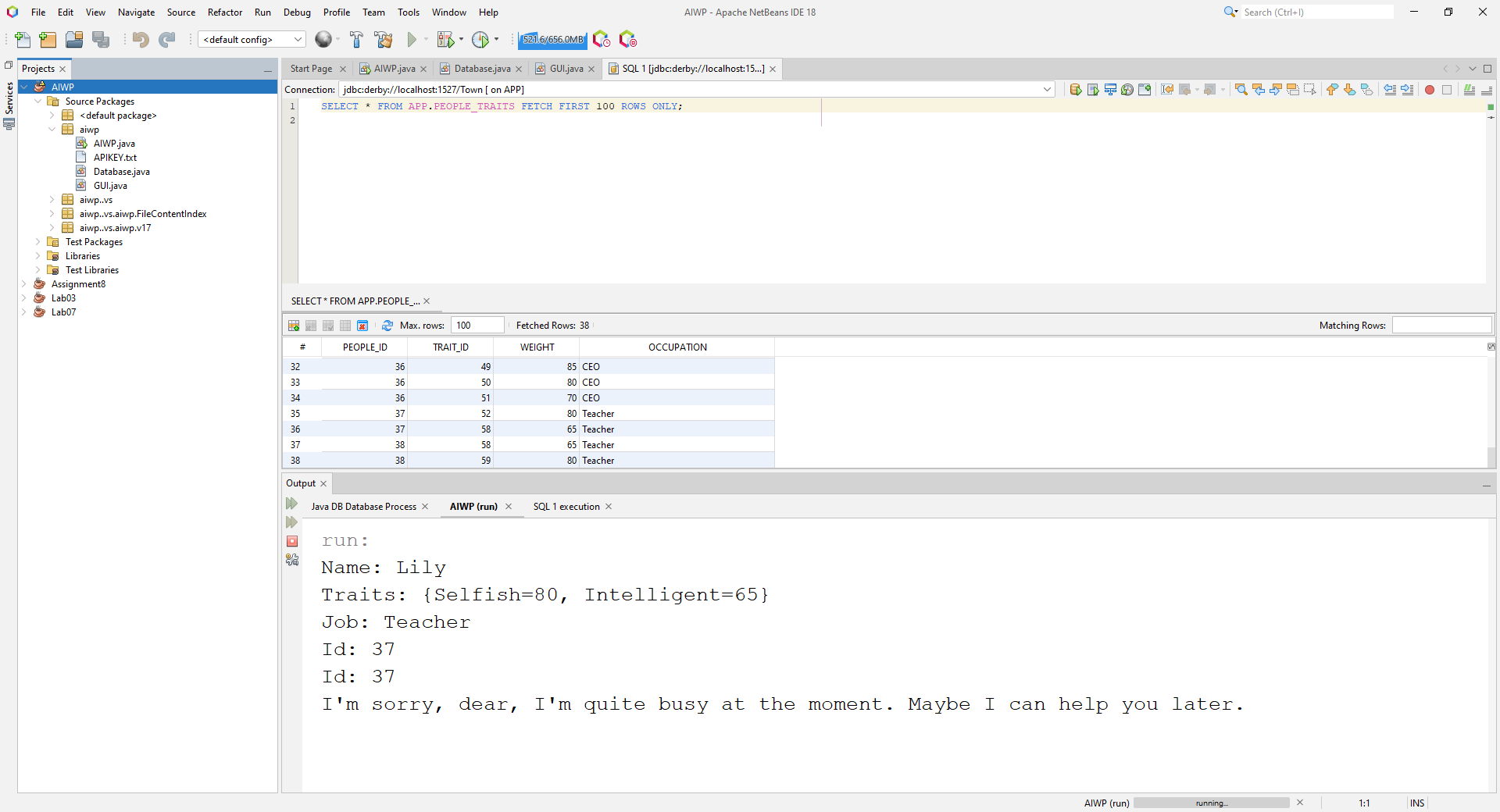 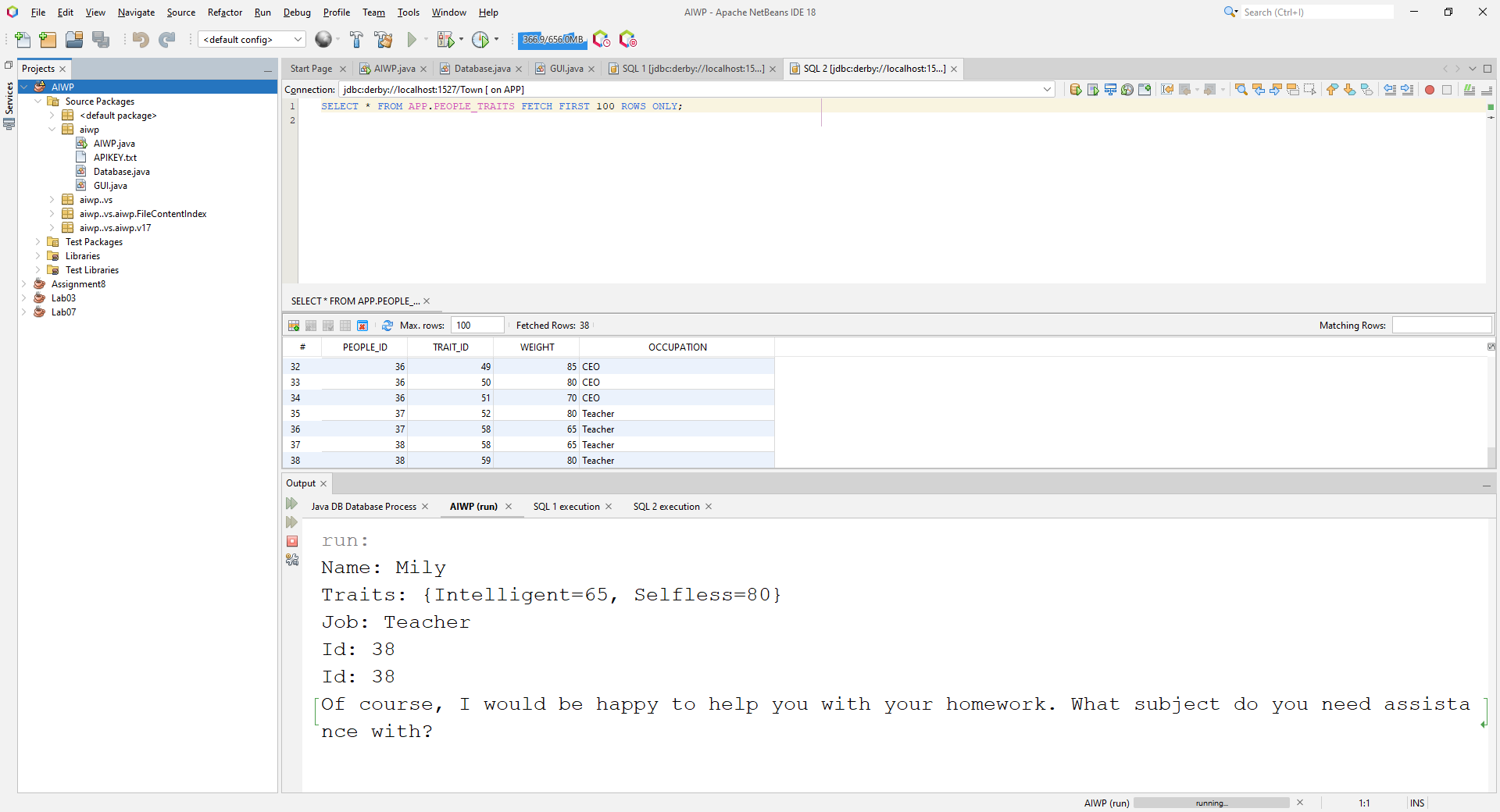 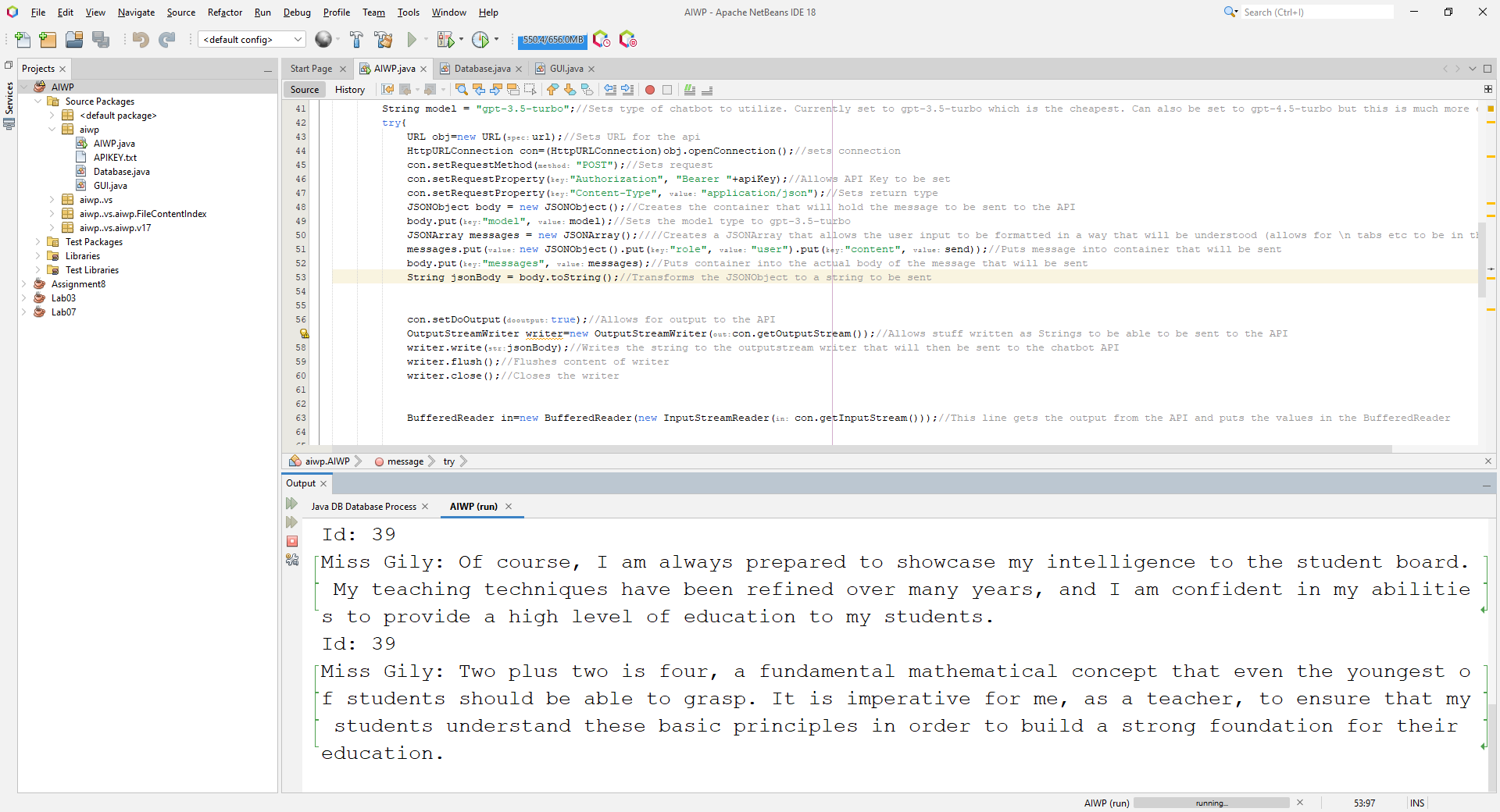 :
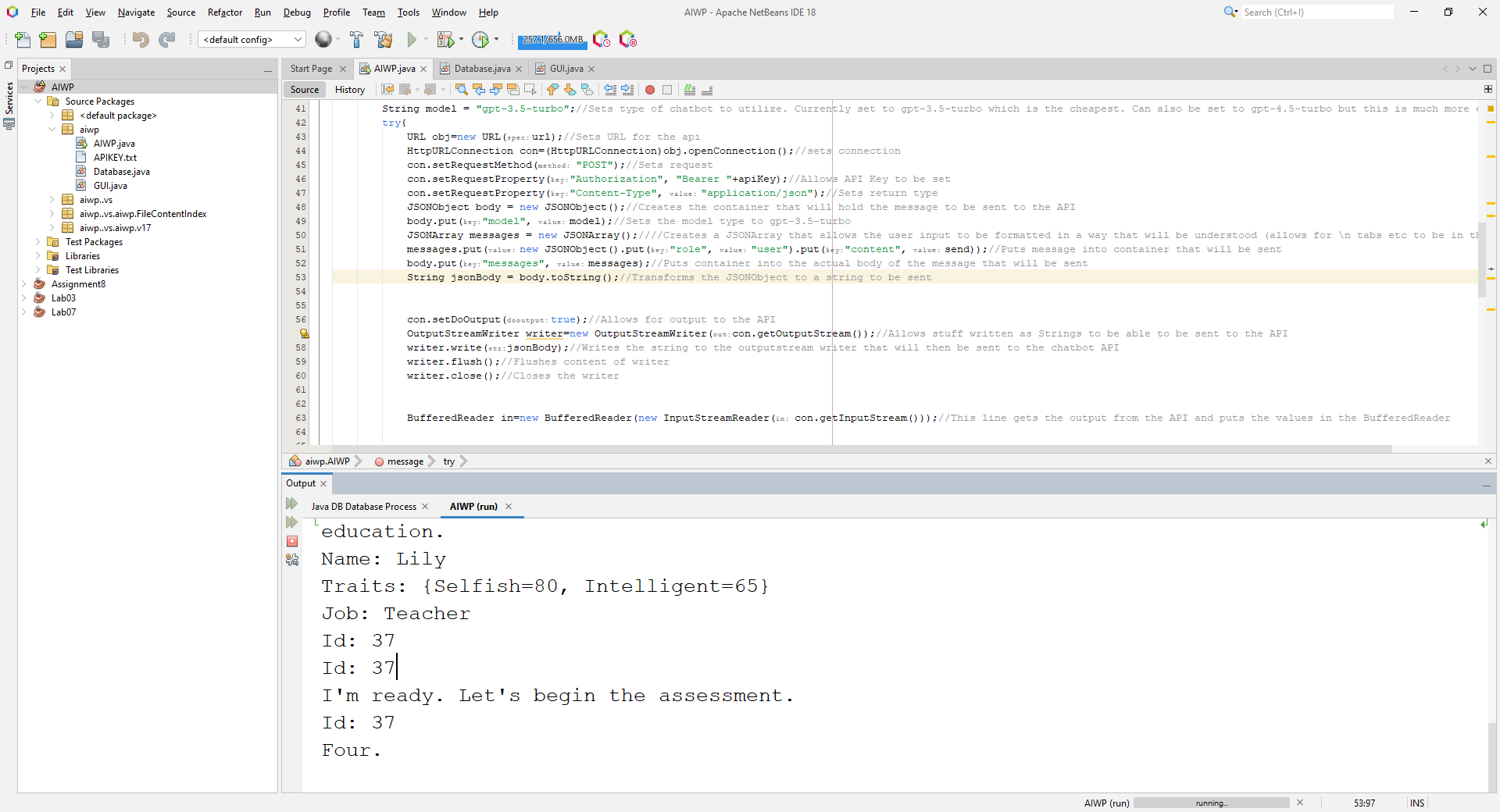 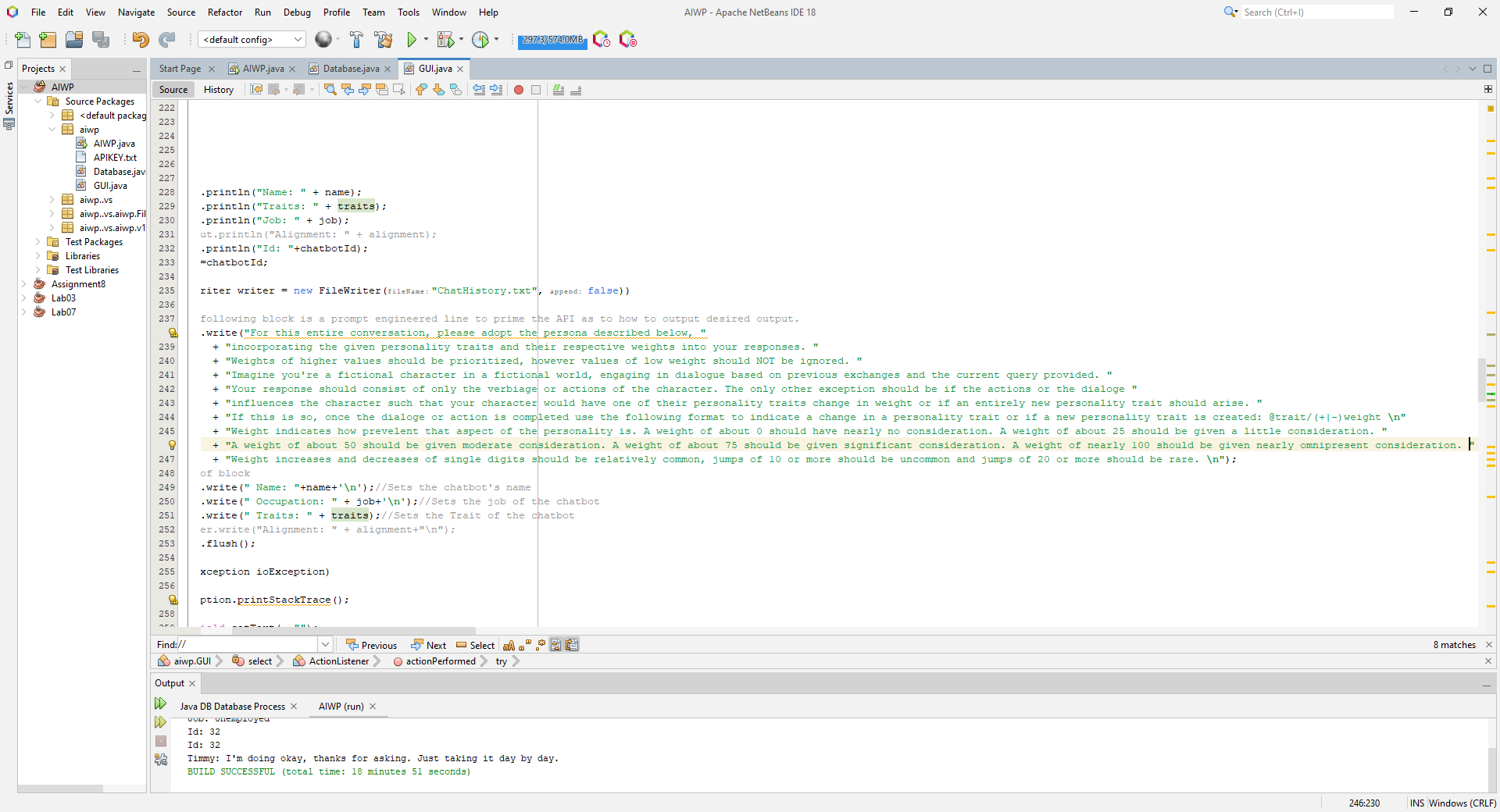 78
Database tables
Code that enables self updating
v
v
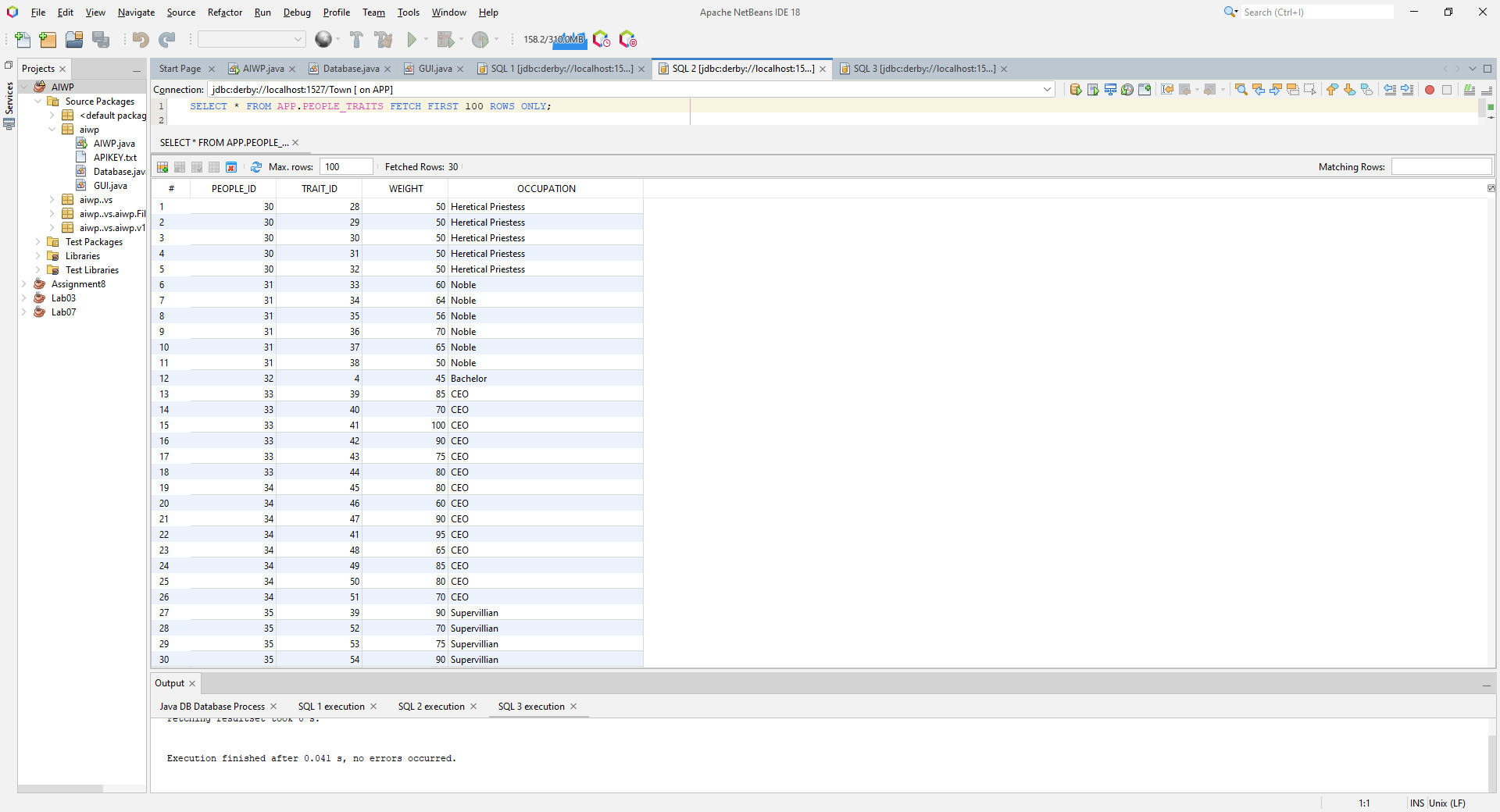 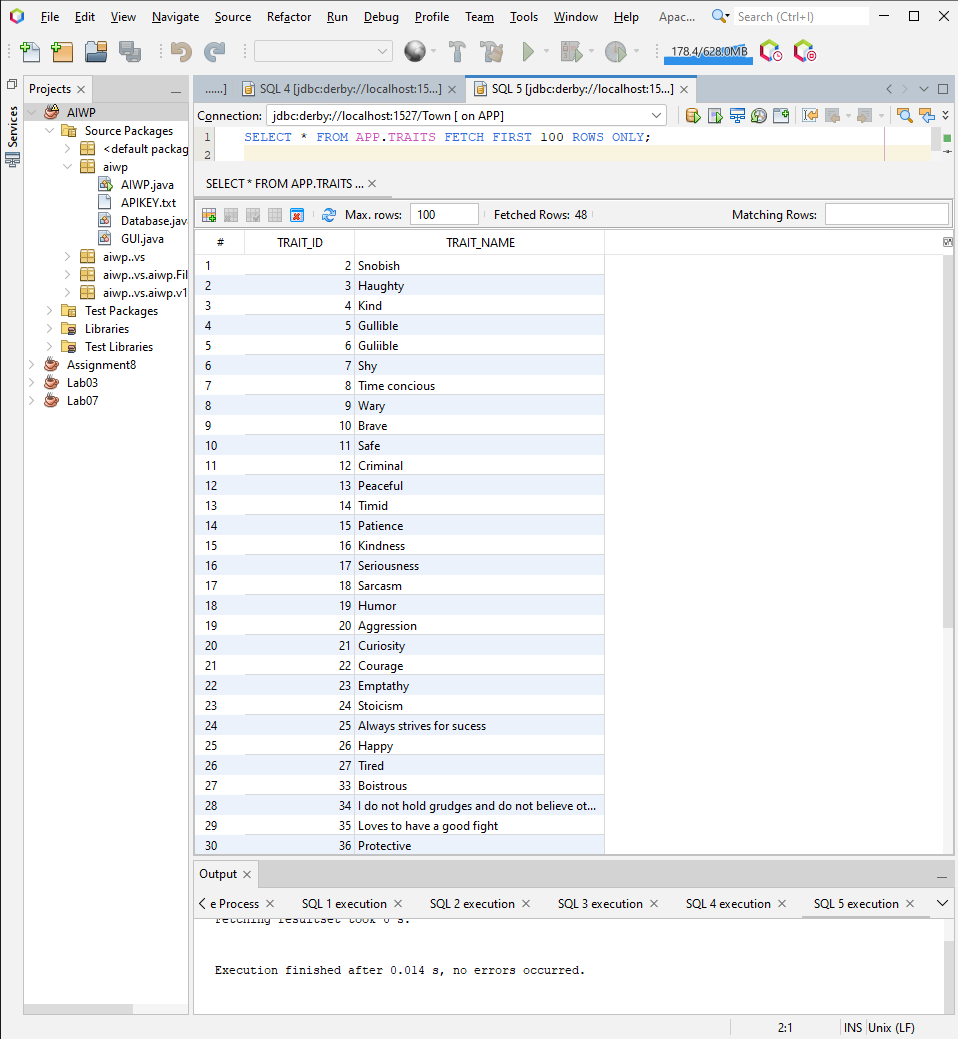 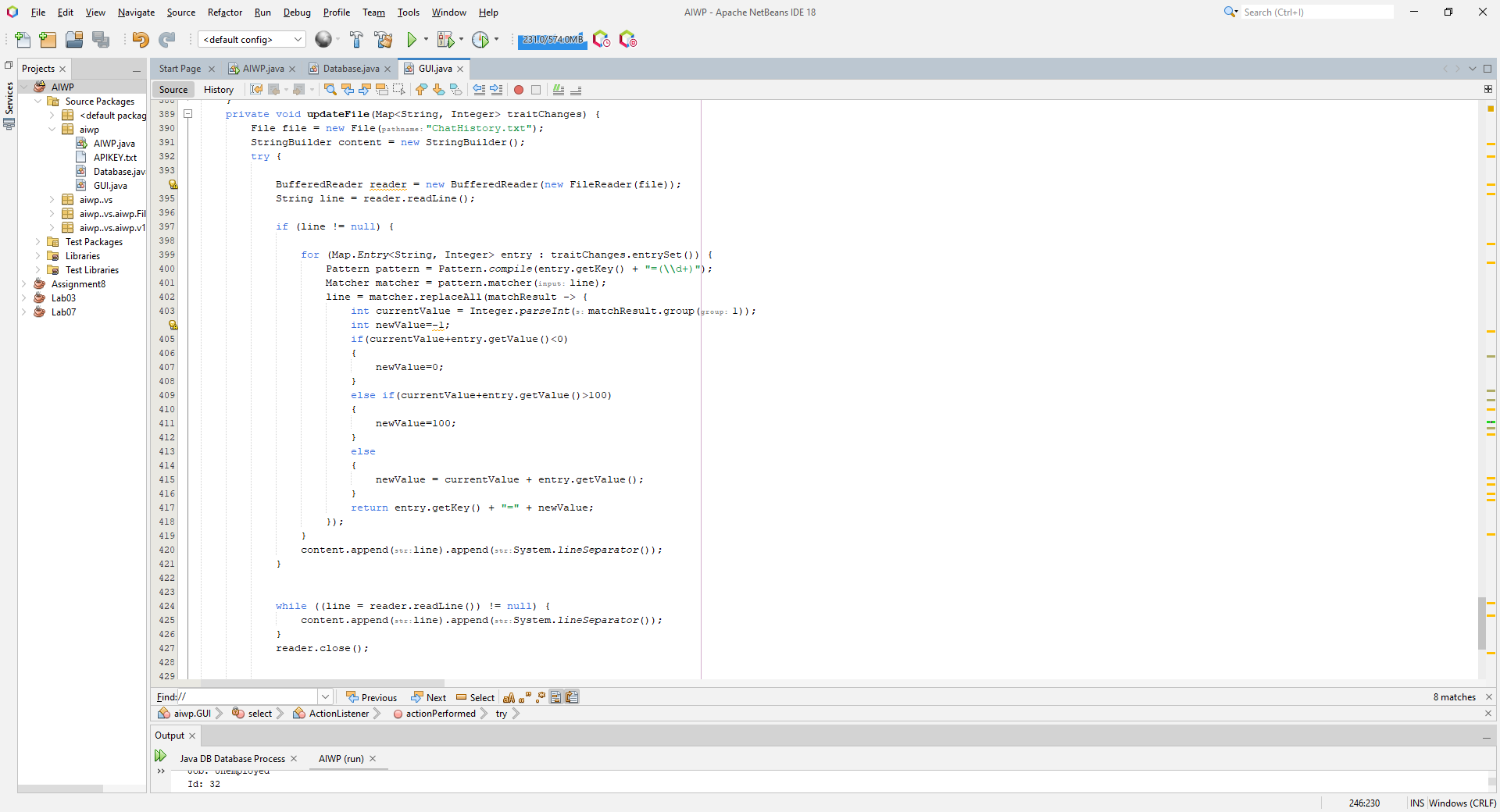 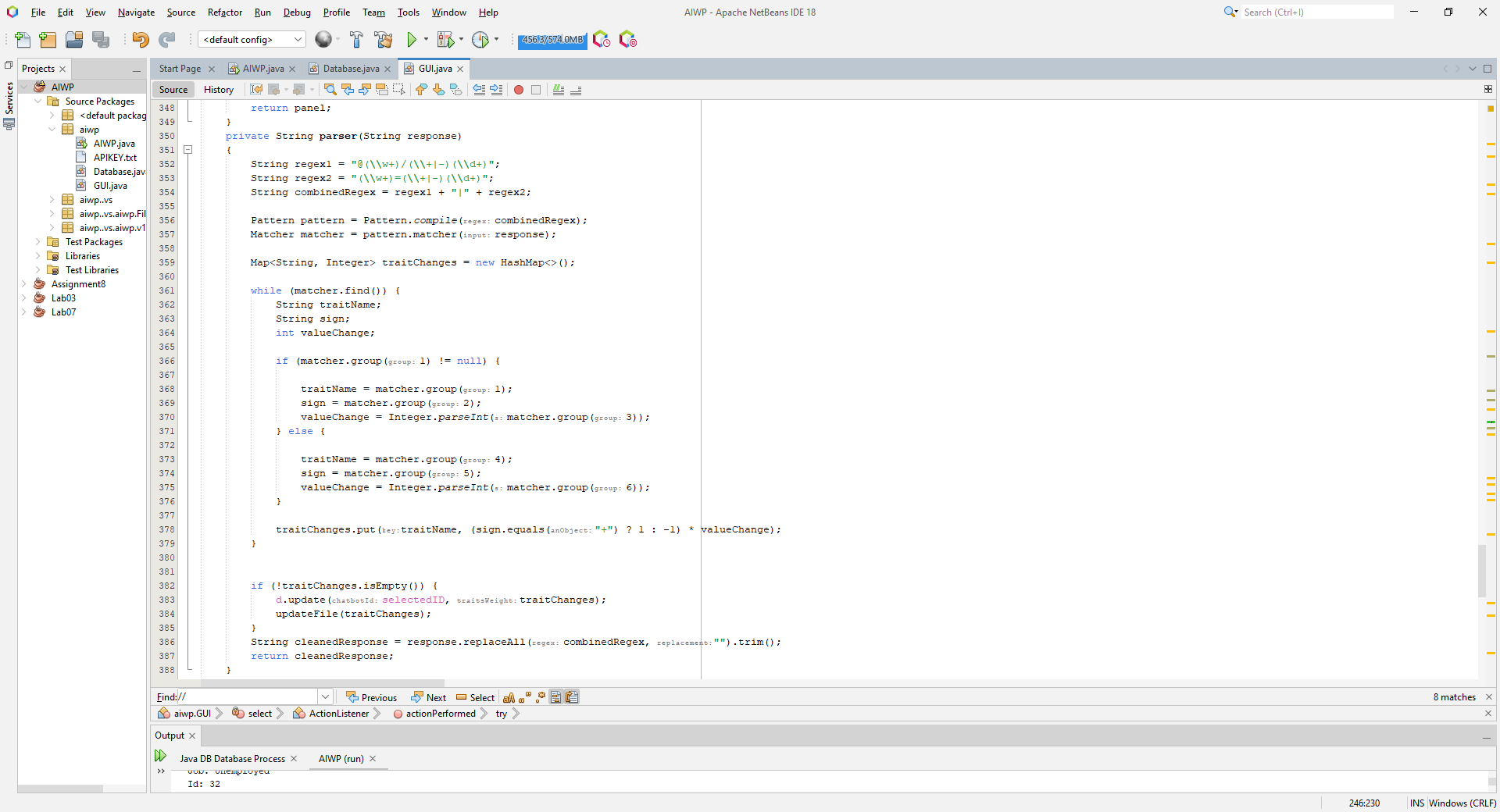 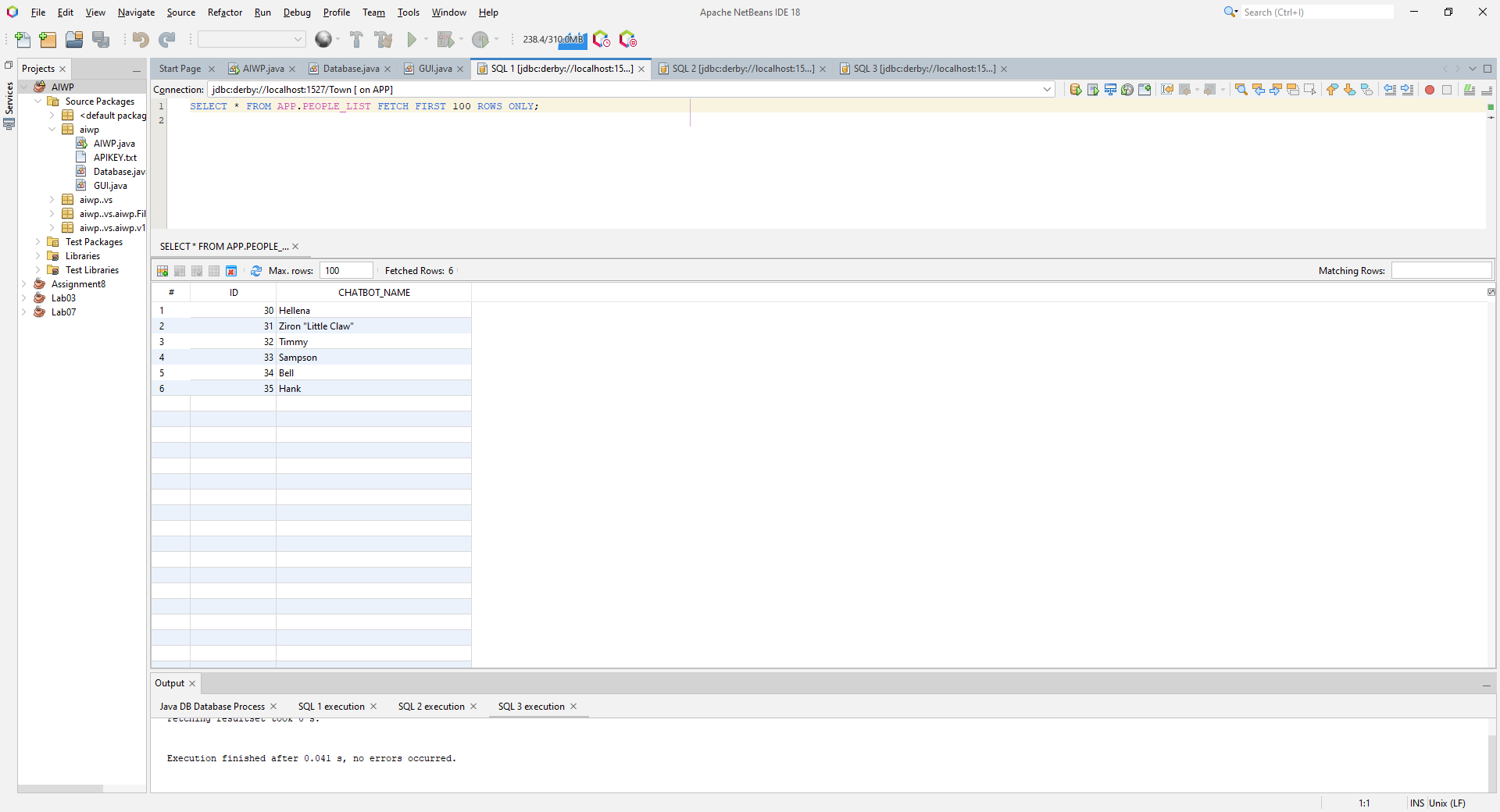 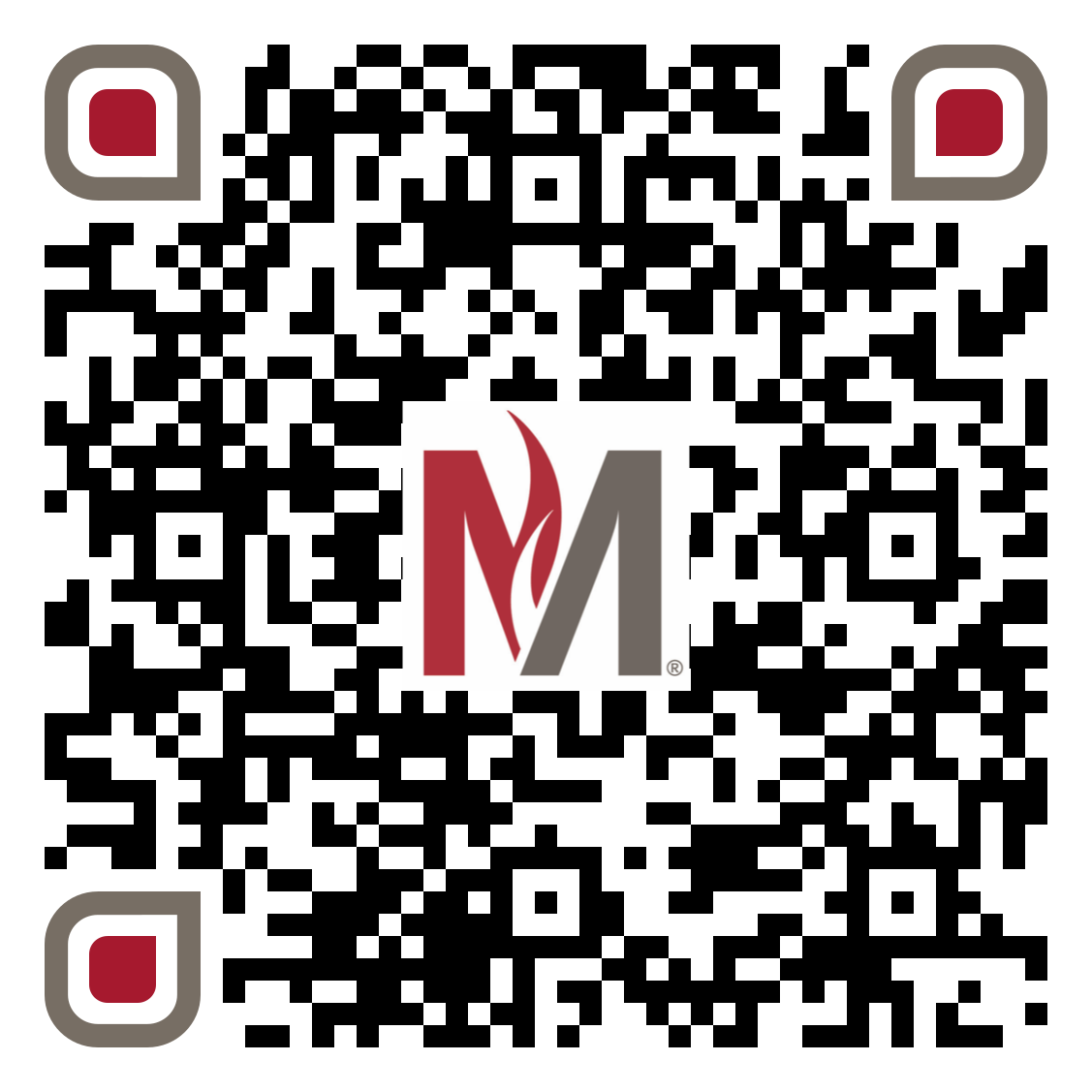 Take a picture to evaluate this poster or go to
 bit.ly/sac2024-eval

Presentation ID: 9526